Notice to MarinersHydrographic Survey
Thurso to Hoy & Dunnet Head to Dunscanby Head
VESSEL:		M/V LODE

MANEUVERABILITY:	LIMITED

EQUIPMENT:		MULTIBEAM 
			(Hull mounted and partically Towed )

PERIOD:			16th of May – 30th June2025
			(partially during this period)

PURPOSE:		UPDATING NAUTICAL CHARTS
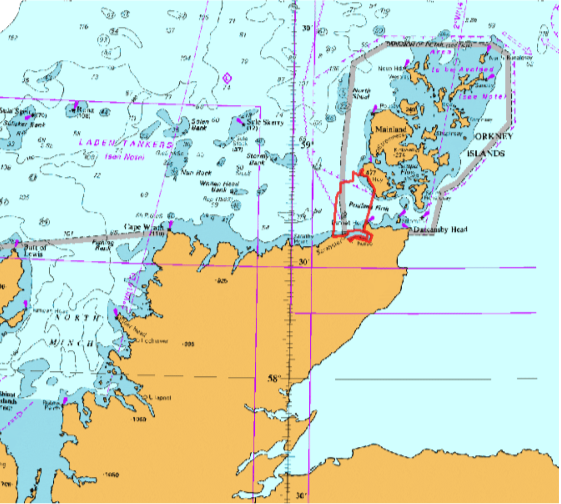 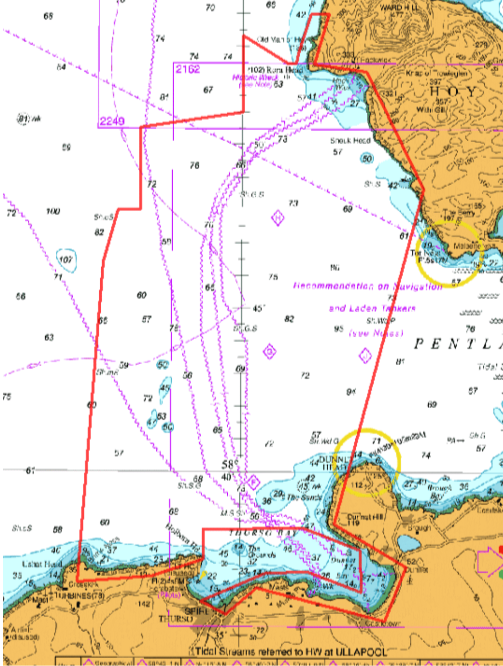 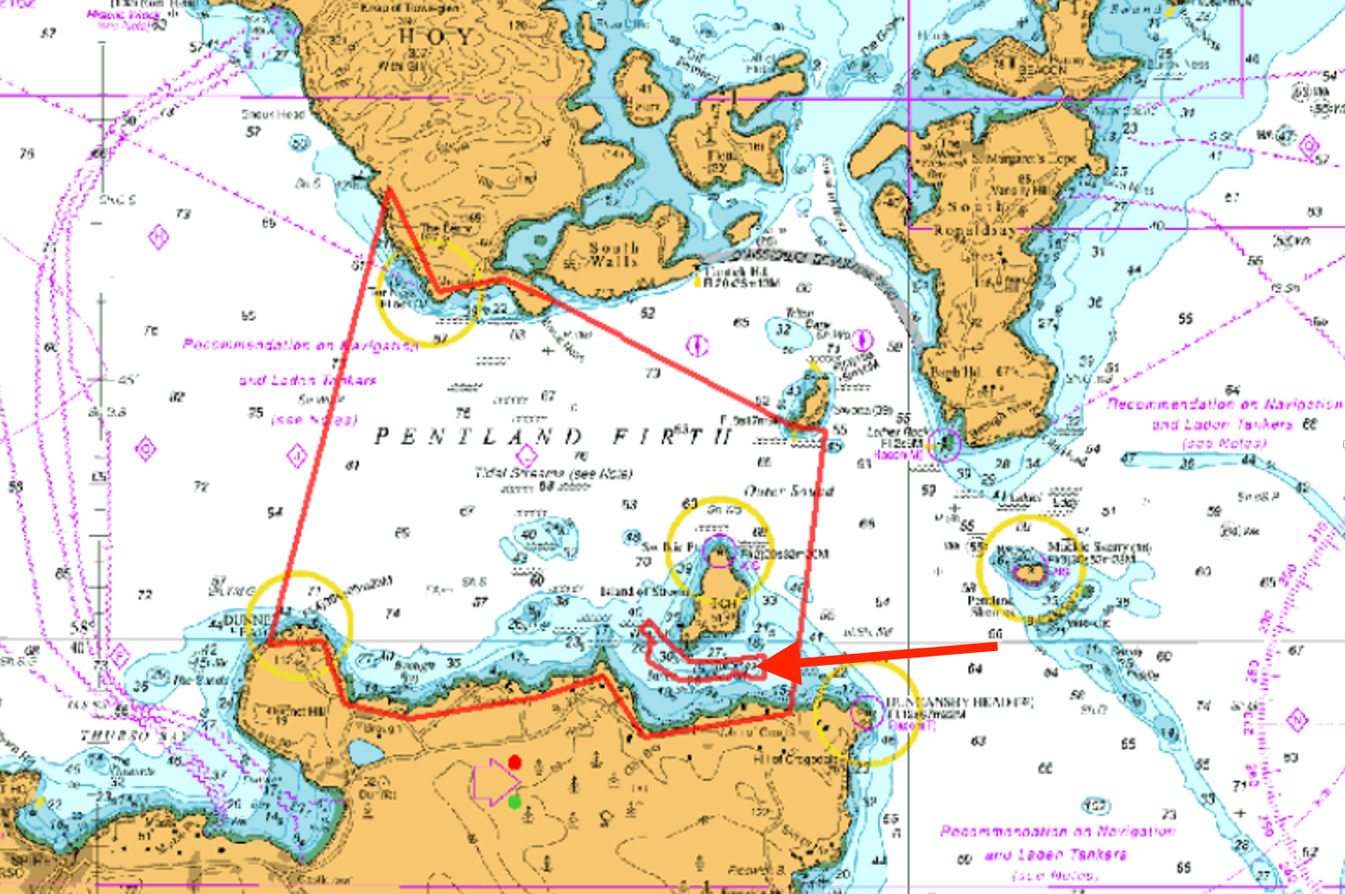 M/V Lode
Call sign: SFC9613
Bridge (VOIP): +46 10 402 31 29
Email: master-lode@njordsurvey.se 

Contact person at Njord Survey: ​

Martin Wikmar	+46 708 79 90 20​

Philip Ljungström 	+46 708 79 90 26
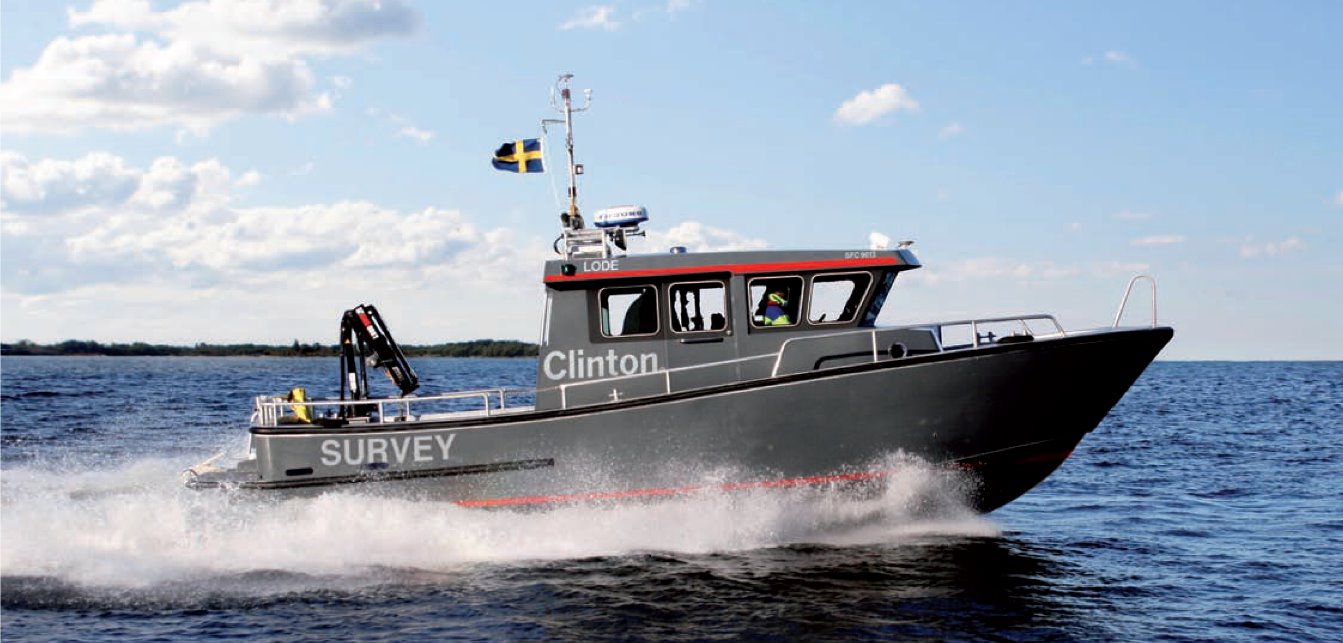